Toán 2
Tập 1
Tuần 13
Bài 38: Ki – lô – gram (Tiết 1)
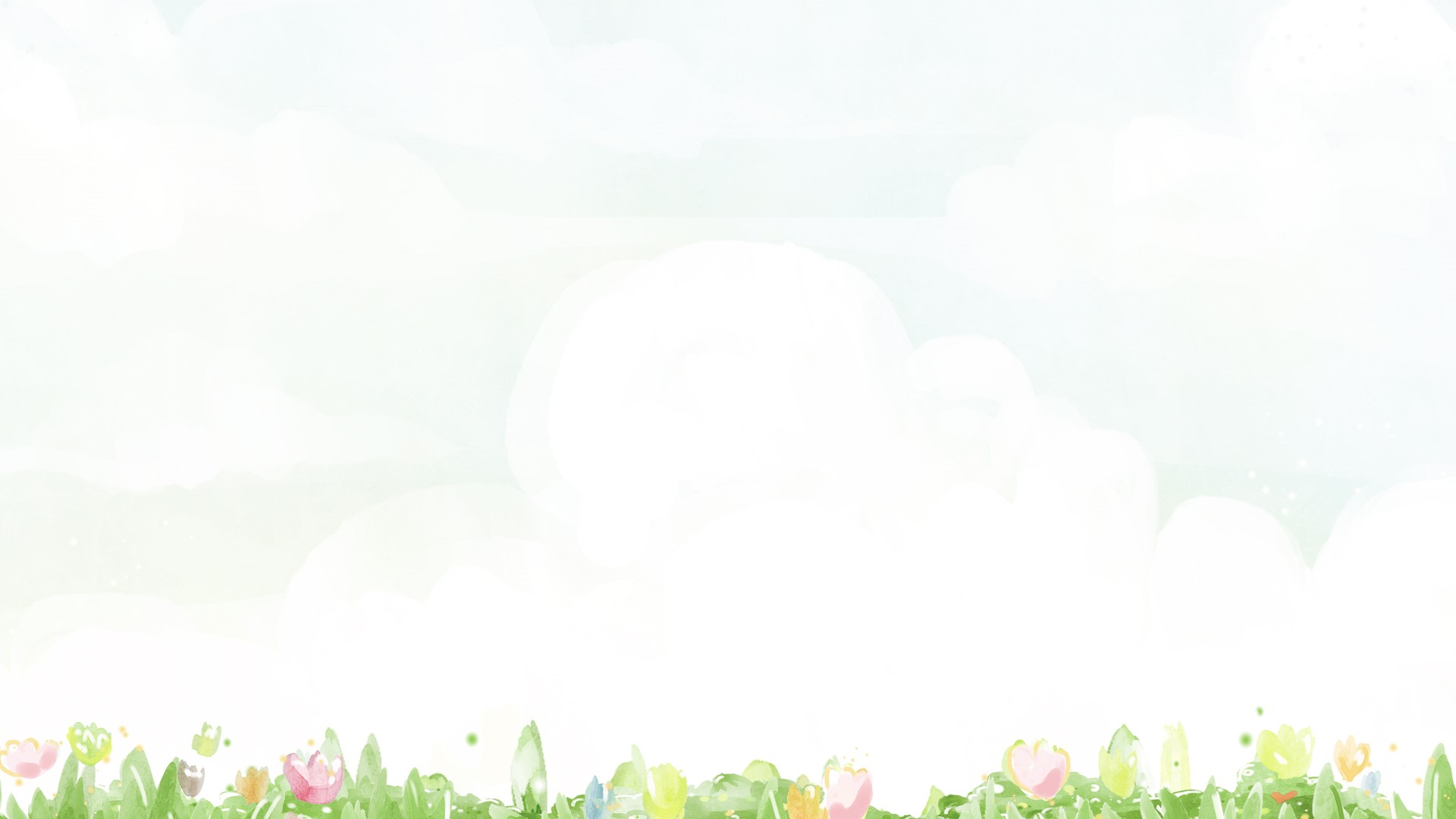 VẬT NÀO NẶNG HƠN, VẬT NÀO NHẸ HƠN?
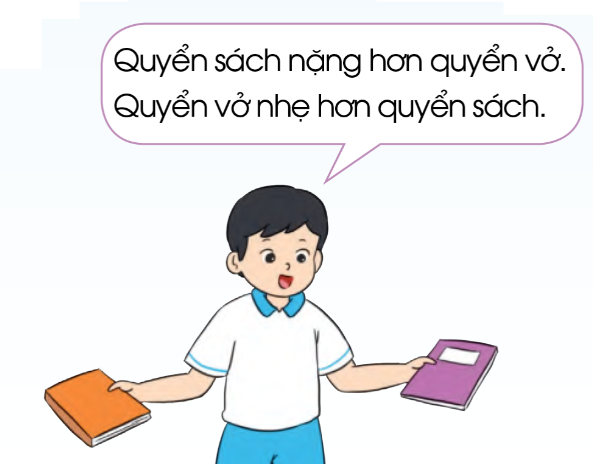 Tính
Quả đu đủ nặng hơn quả na
Quả na nhẹ hơn quả đu đủ
Chiếc cân đĩa
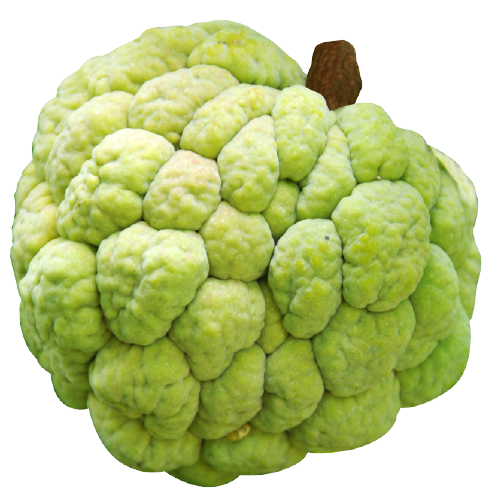 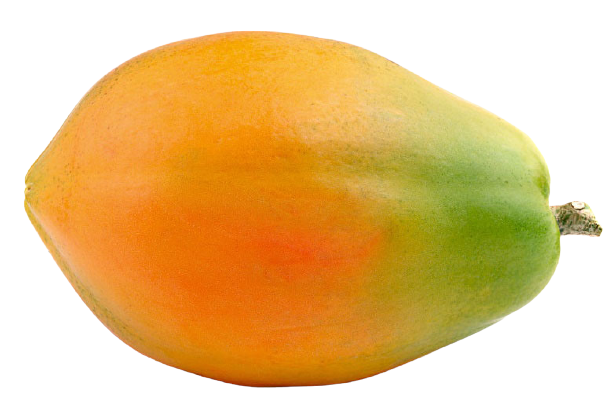 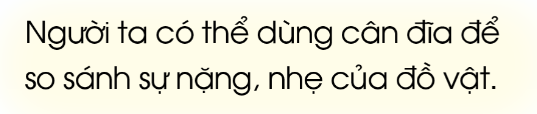 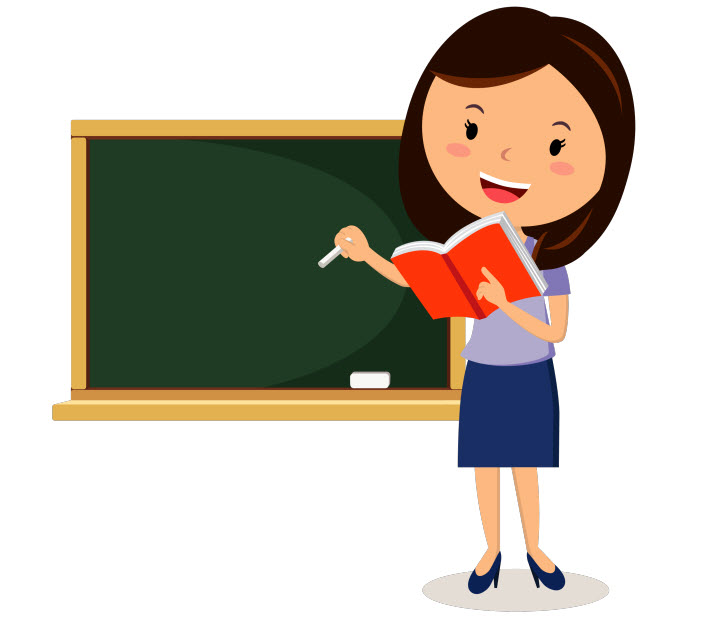 KHÁM PHÁ 
KIẾN THỨC MỚI
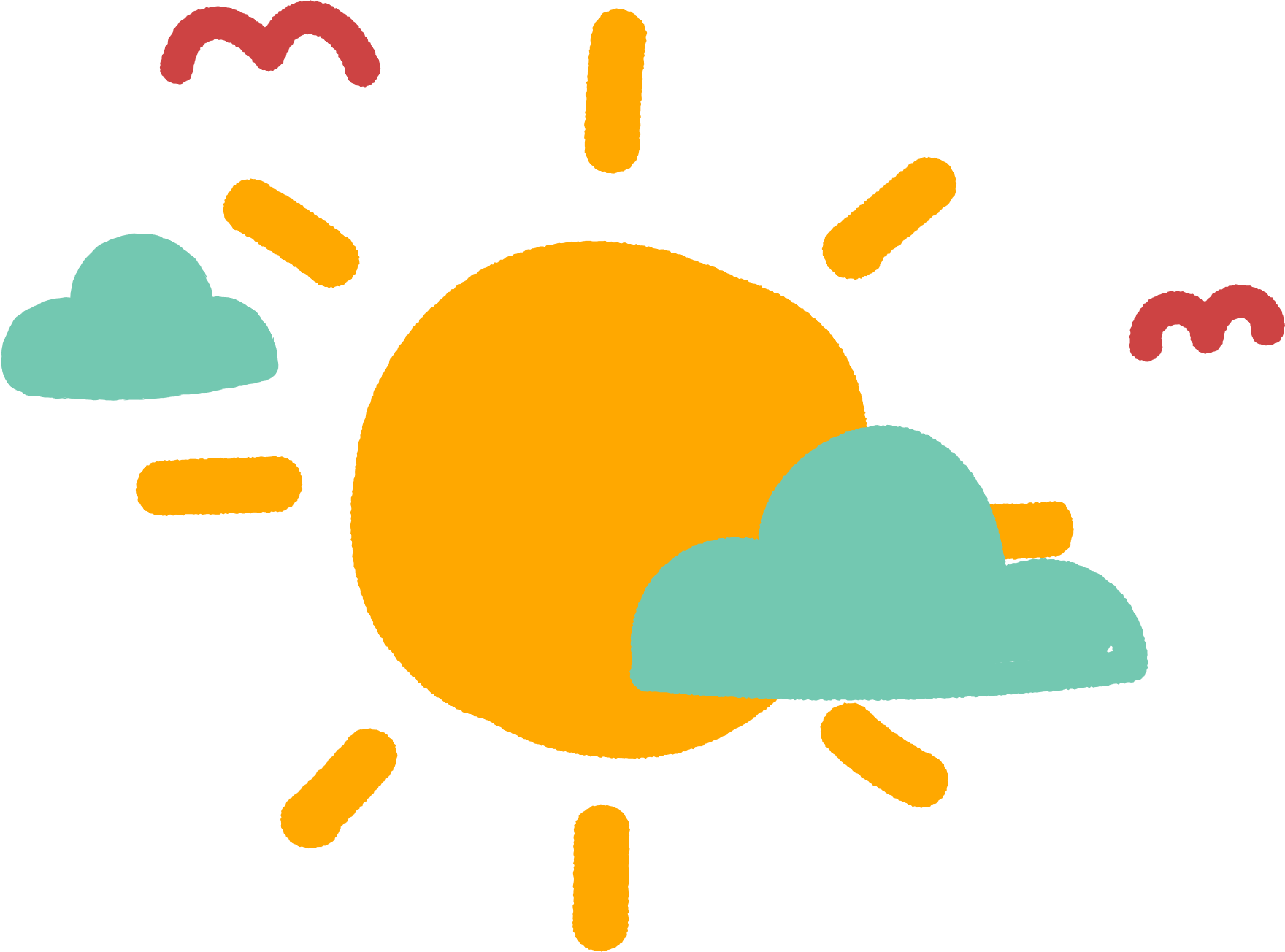 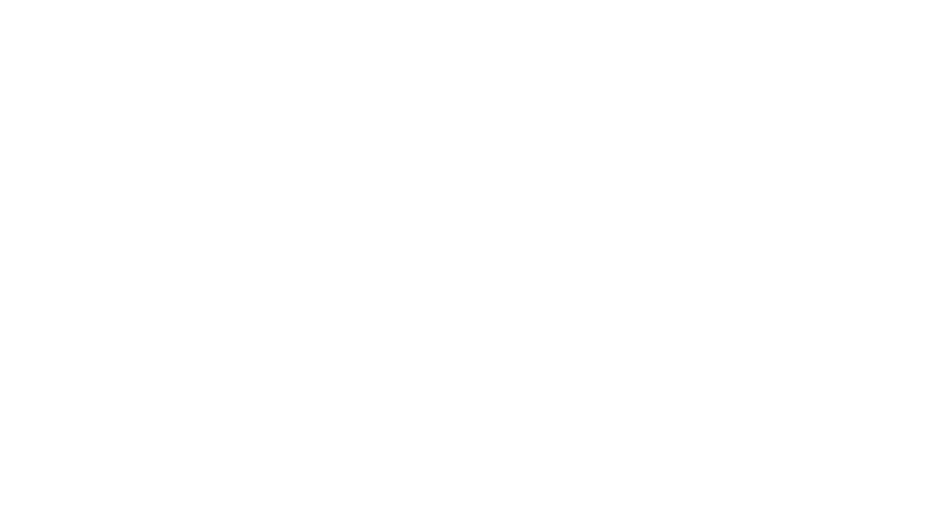 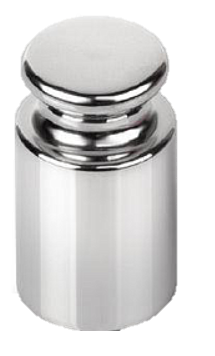 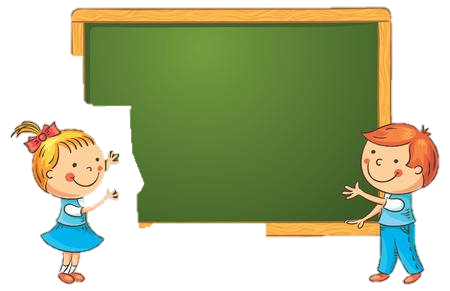 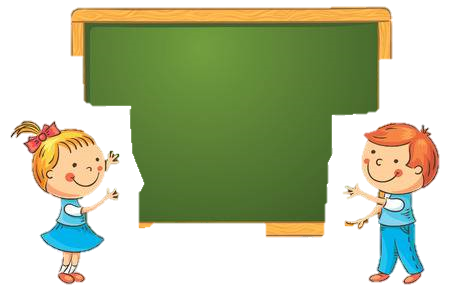 Quả cân 1 ki-lô-gam
1 kg
Ki-lô-gam viết tắt là kg
Tính
Gói đường cân nặng 1 kg
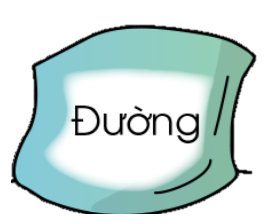 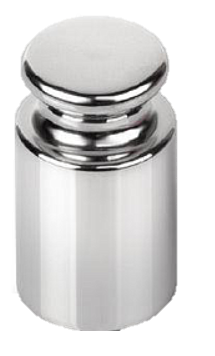 1 kg
Tính
Gói kẹo cân nặng 2 kg
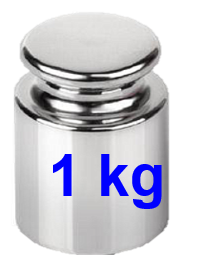 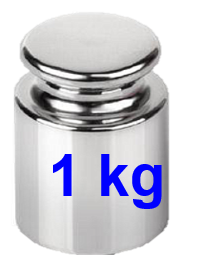 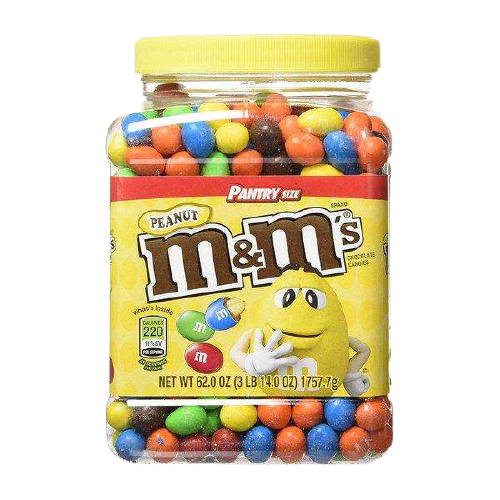 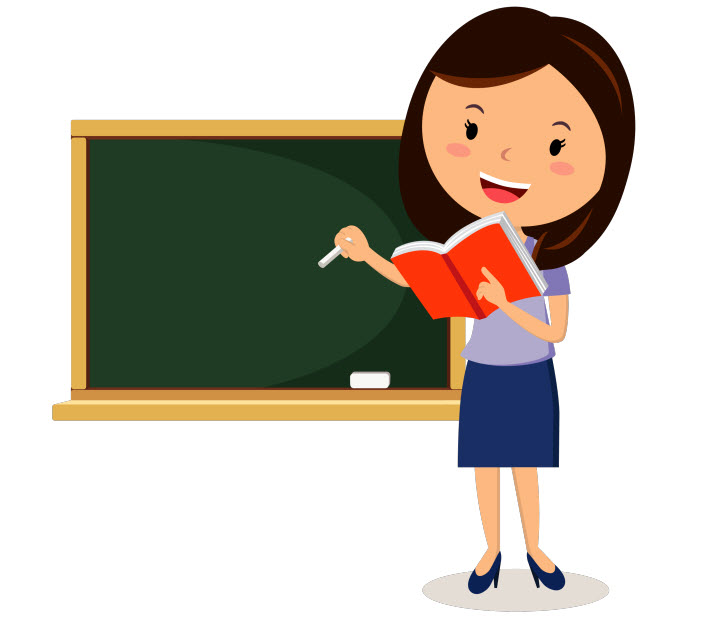 LUYỆN TẬP THỰC HÀNH
Số?
1
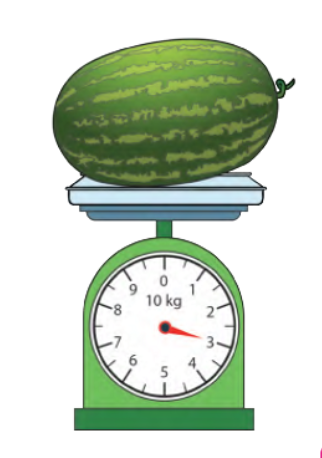 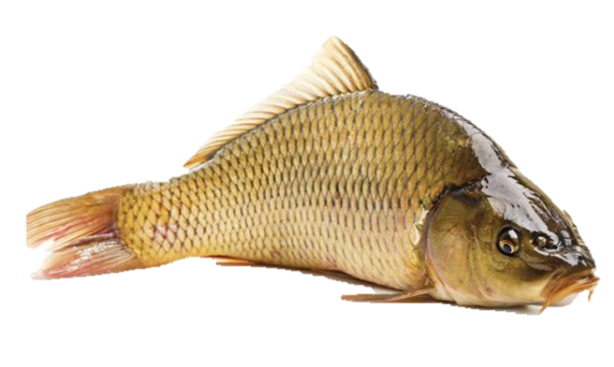 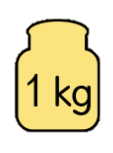 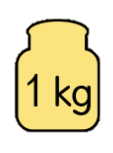 Con cá cân nặng        kg
Quả dưa hấu cân nặng       kg
Tính (theo mẫu):
2
27
kg
Mẫu:
36 kg – 9kg =
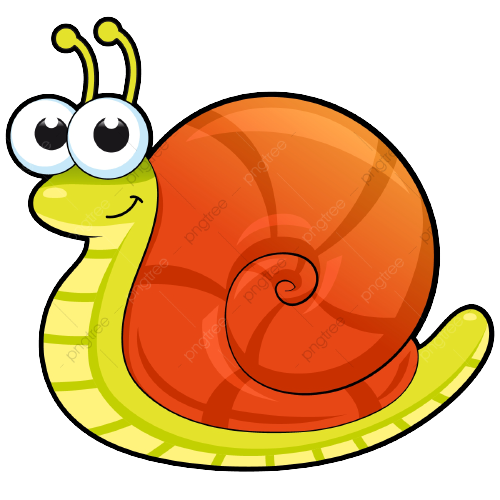 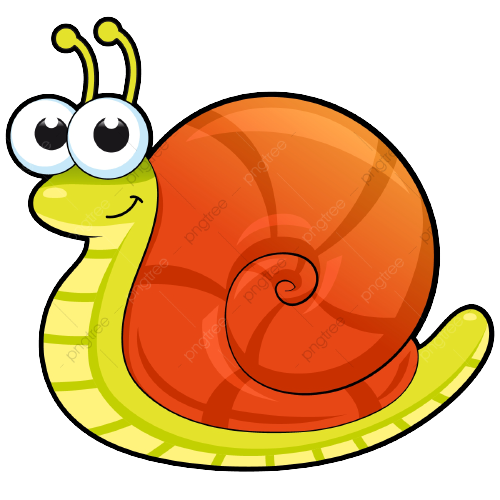 18 kg + 6 kg = 
24 kg – 5 kg =
10 kg + 3 kg – 5 kg = 
58 kg – 9 kg – 20 kg =
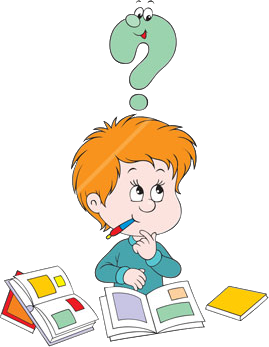 Thảo cân nặng 29 kg, Huy nặng hơn Thảo 3kg. 
       Hỏi Huy cân nặng bao nhiêu ki-lô-gam?
3
Thảo nặng:               29 kg
Huy nặng hơn Thảo:  3 kg
Huy cân nặng:               kg
?
Bài giải
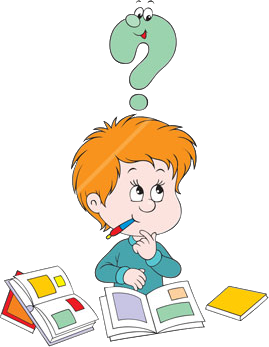 Huy cân nặng số ki-lô-gam là:
29 + 3 = 32 (kg)
Đáp số: 32 kg
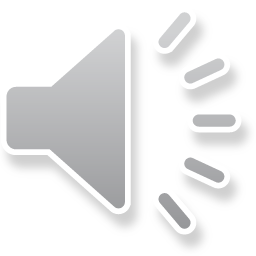 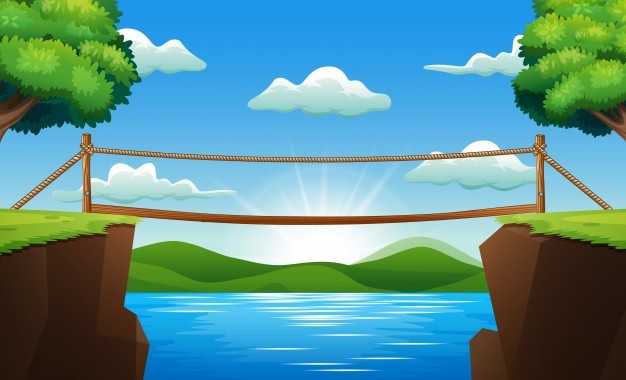 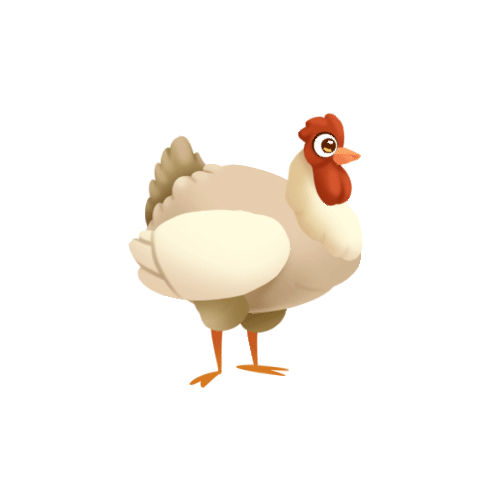 Gà con qua cầu
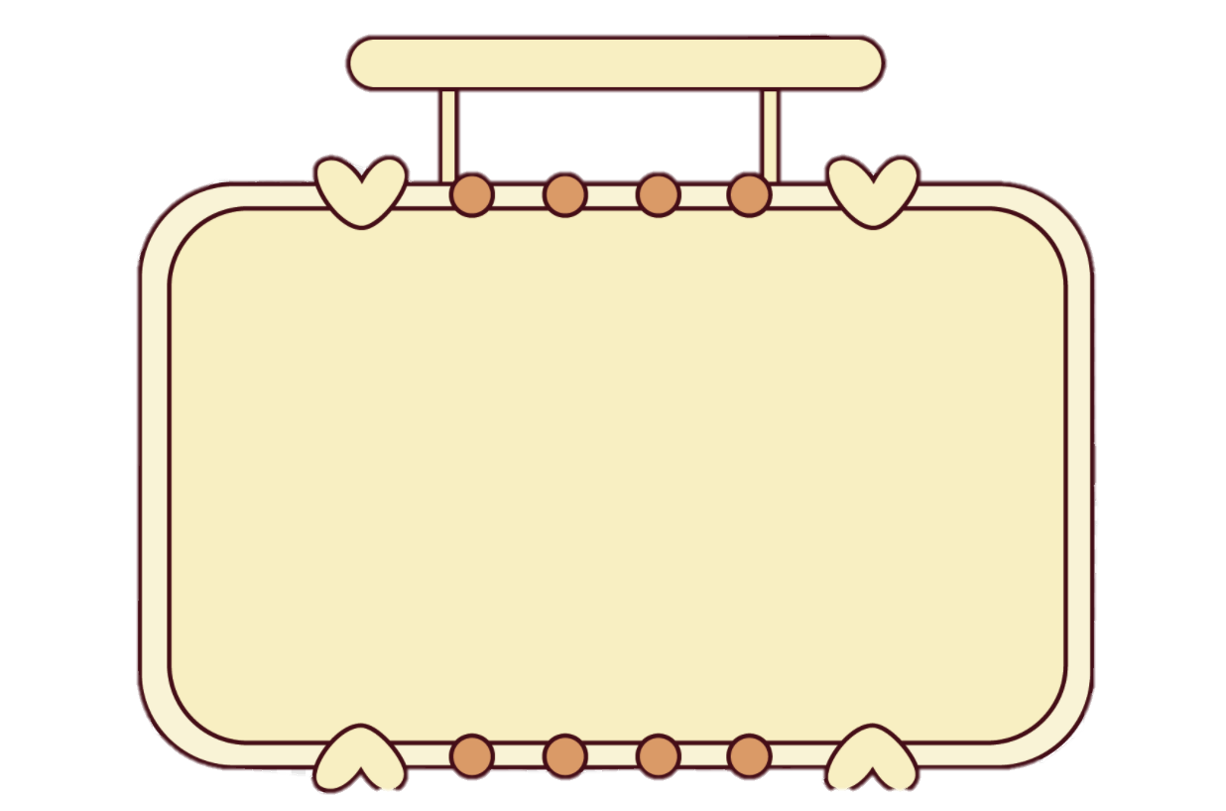 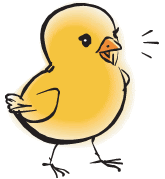 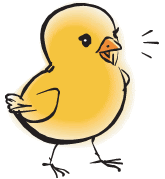 - Các chú Gà Con non nớt rất sợ khi đi qua chiếc cầu nhỏ. Mặc dù Mẹ Gà động viên, cổ vũ nhưng các bạn vẫn không dám bước qua.
- Các em hãy giúp những chú Gà con có thêm lòng can đảm để bước qua chiếc cầu nhỏ cùng đi kiếm ăn với gà mẹ bằng cách trả lời đúng các câu hỏi nhé
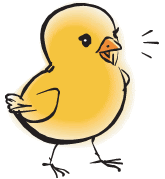 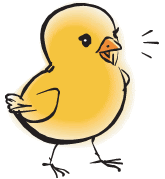 HƯỚNG DẪN
Thầy cô kích chuột vào màn hình để bắt đầu trò chơi.
Kích chuột màn hình để hiện câu hỏi và câu hỏi dạng trắc nghiệm.
Kích chuột vào màn hình để hiện đáp án đúng (dạng câu hỏi trả lời ngắn).
Kích chuột vào đáp án đúng, gà con sẽ chạy qua cầu.
Kích chuột vào màn hình để tới câu hỏi hoặc slide tiếp theo.
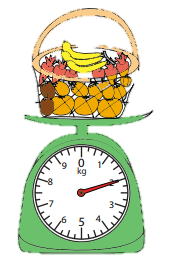 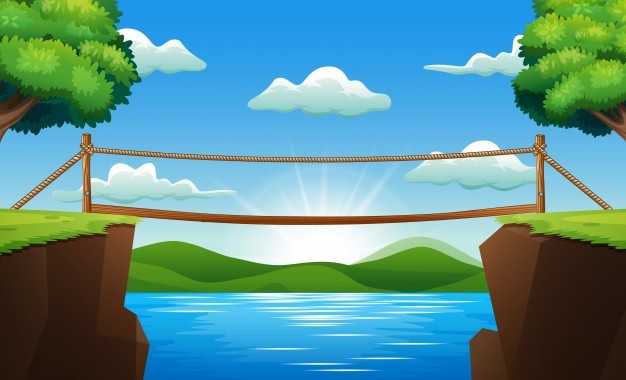 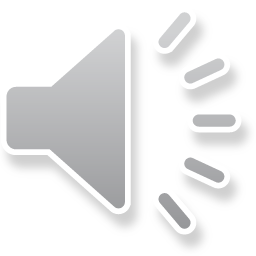 Giỏ quả cân nặng mấy ki-lô-gam?
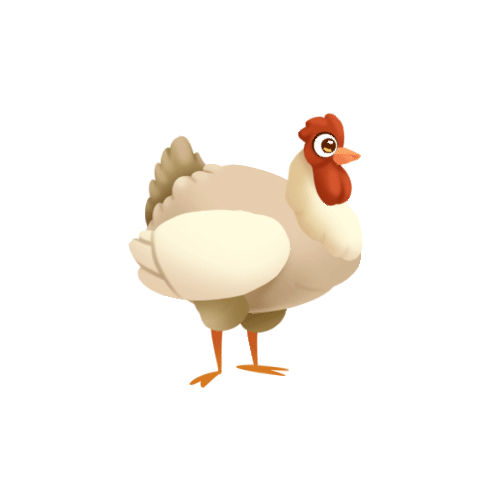 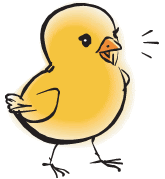 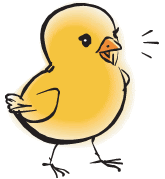 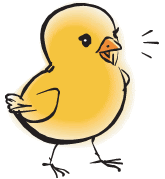 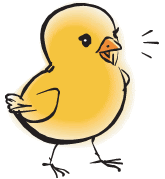 2 kg
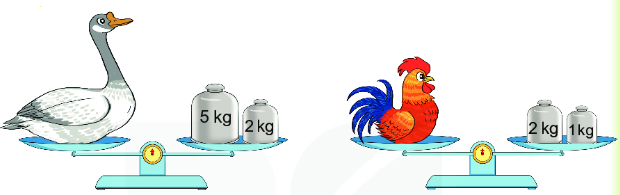 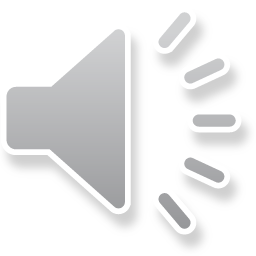 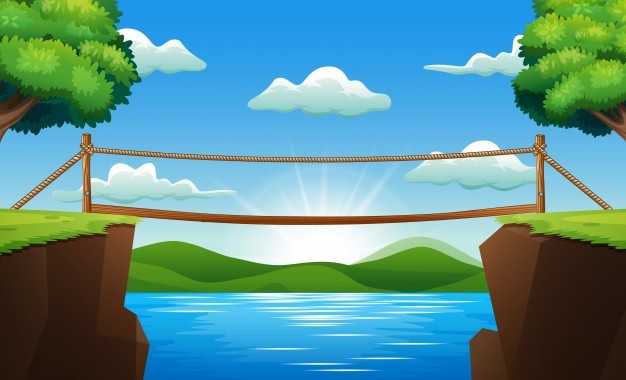 Con ngỗng cân nặng mấy ki-lô-gam?
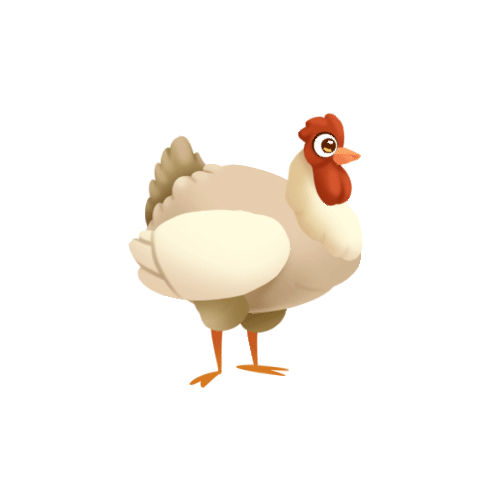 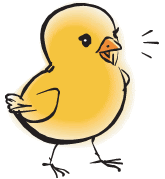 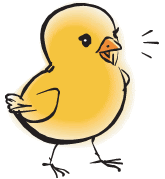 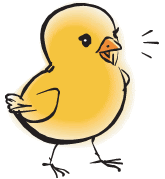 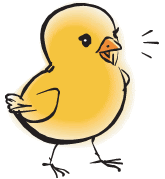 7 kg
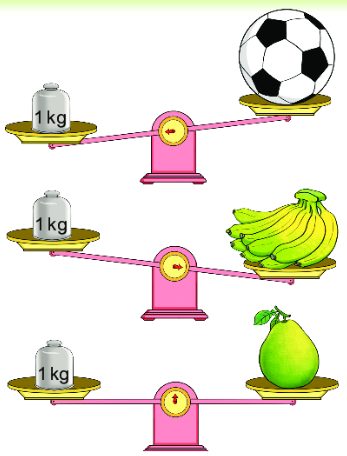 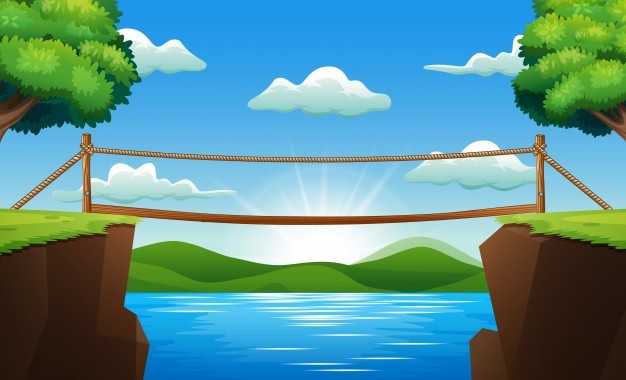 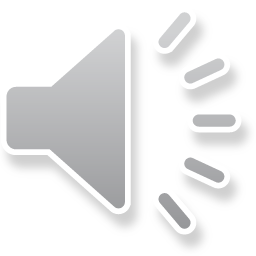 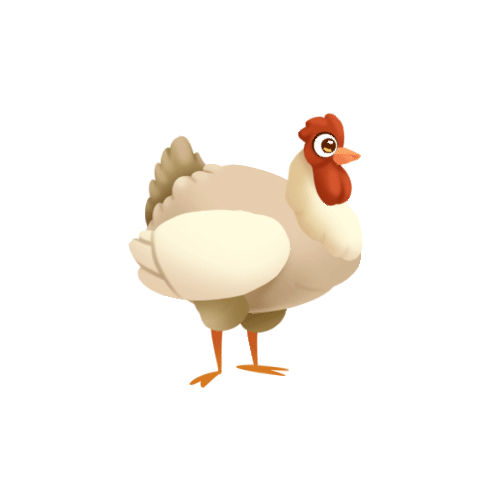 quả bóng …. 1kg
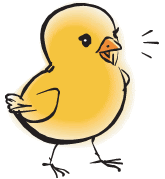 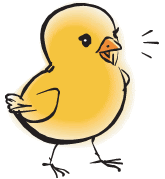 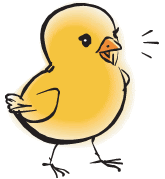 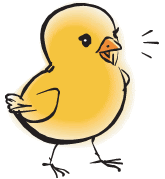 A. nhẹ hơn
B. nặng hơn
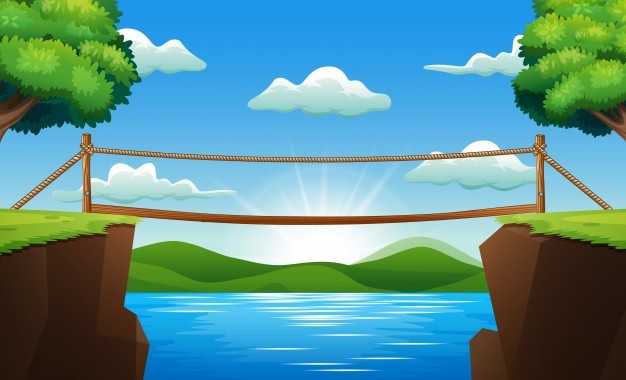 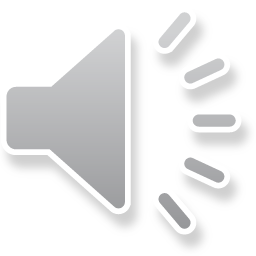 6 kg + 8 kg – 5 kg = ?
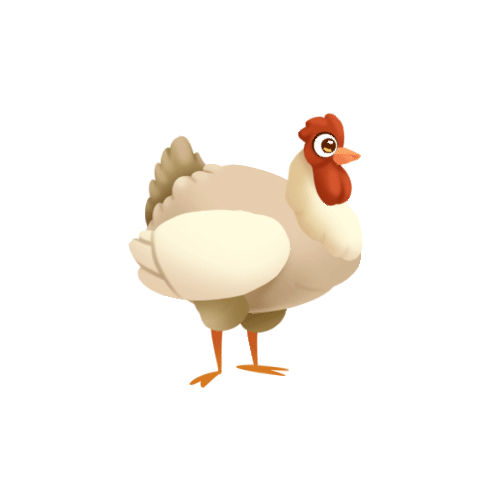 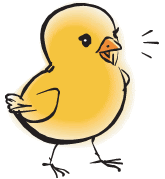 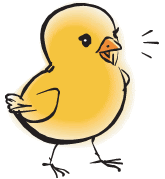 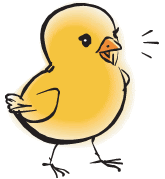 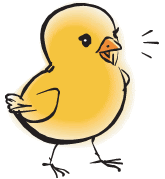 8 kg
14 kg
9 kg
9 kg
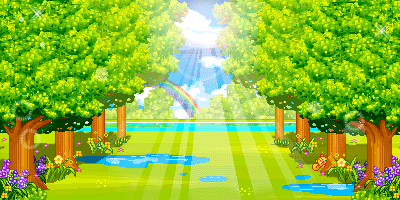 Cảm ơn các bạn!
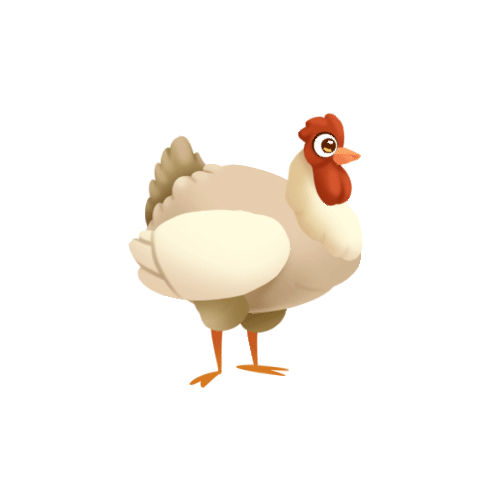 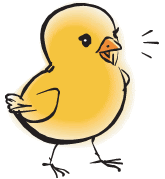 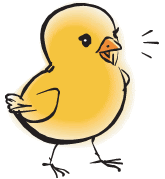 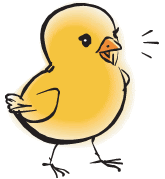 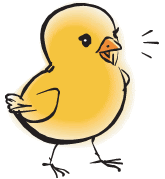 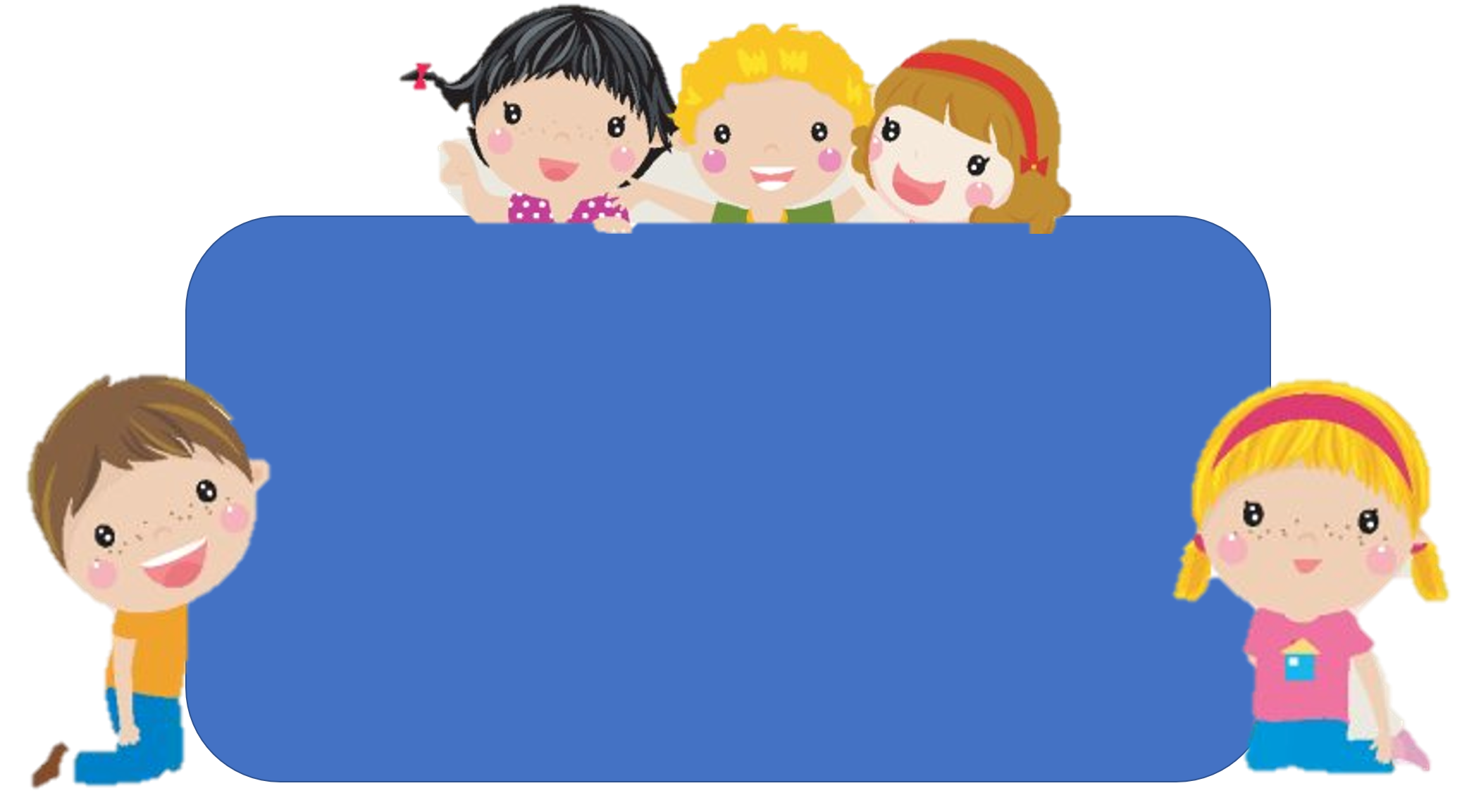 Để có thể làm tốt các bài tập trên em nhắn bạn điều gì?
Bài học hôm nay em biết thêm được điều gì?
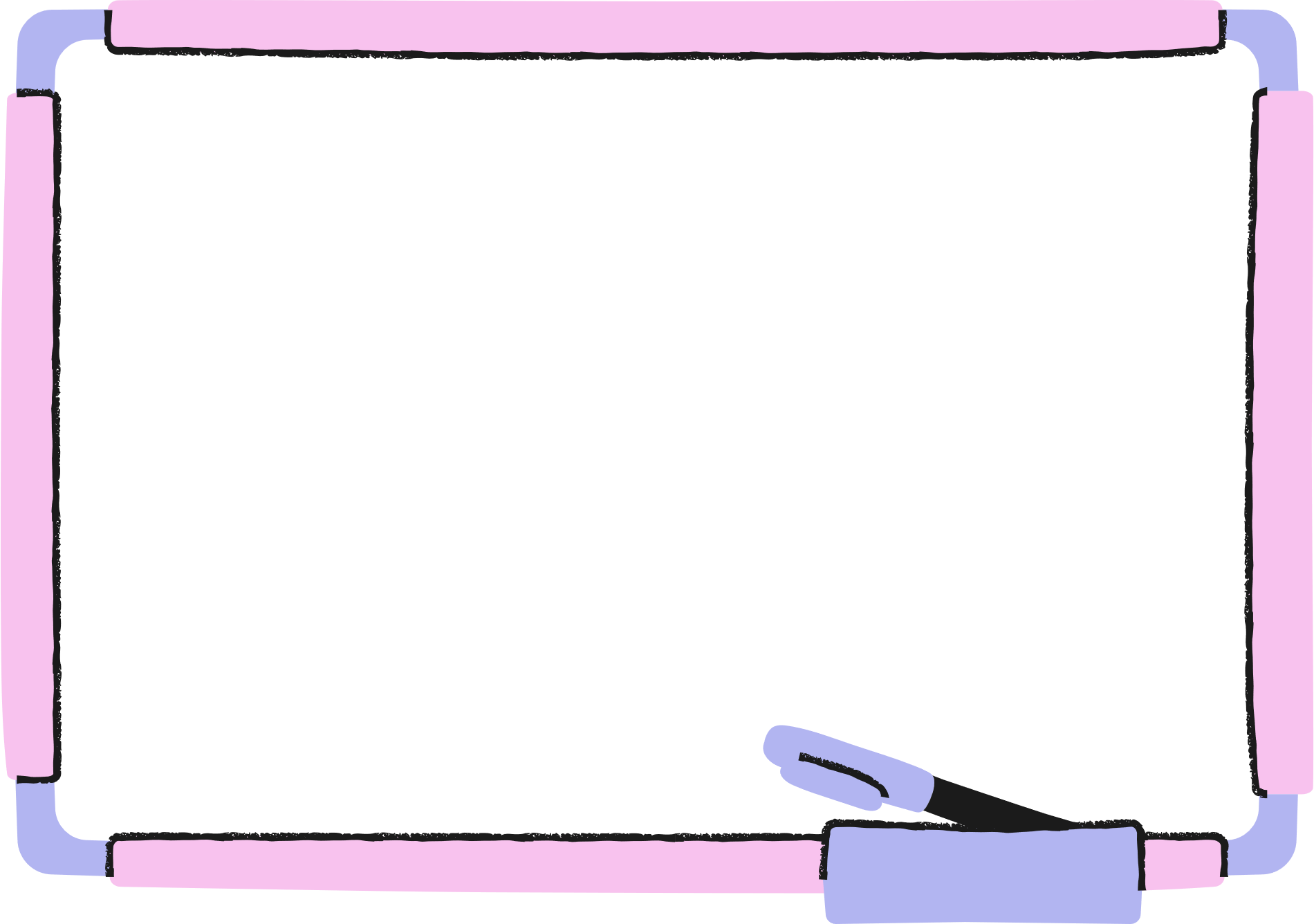 DẶN DÒ